КНИЖНАЯ ЗАКЛАДКА
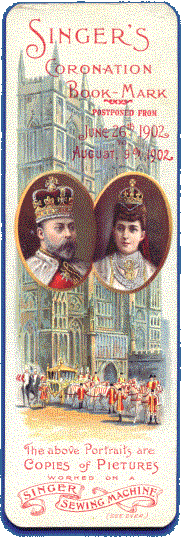 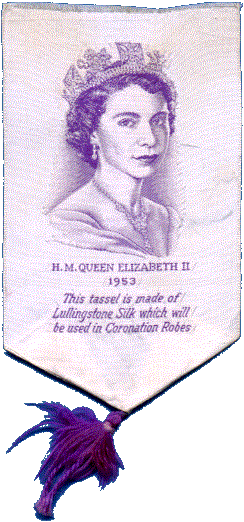 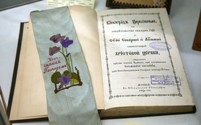 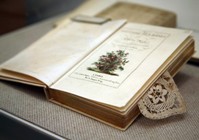 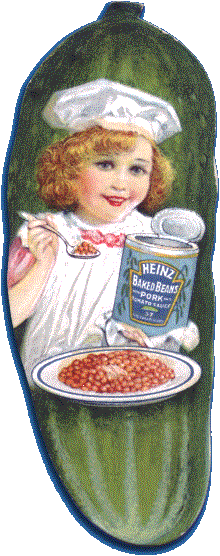 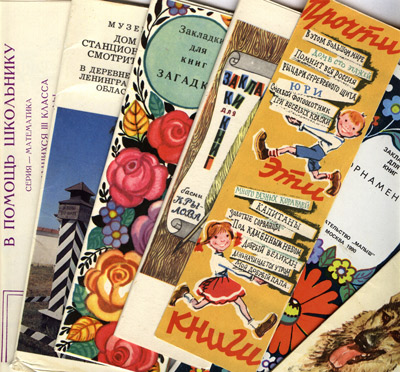 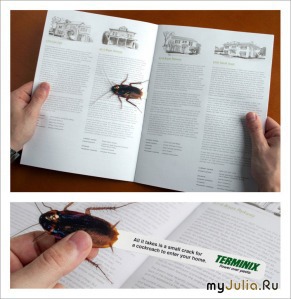 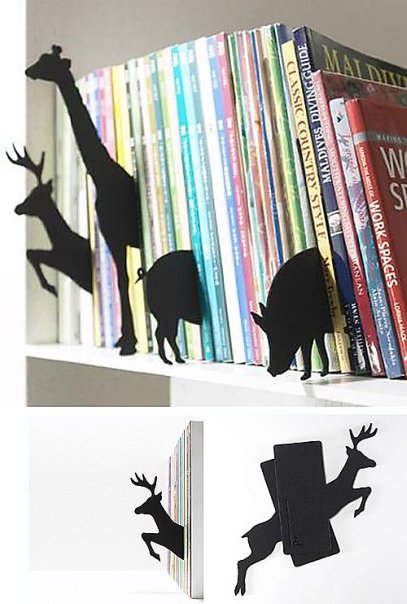 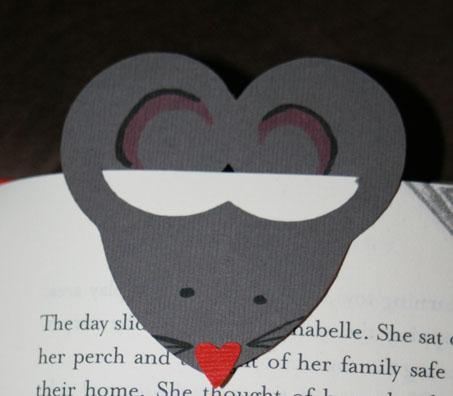 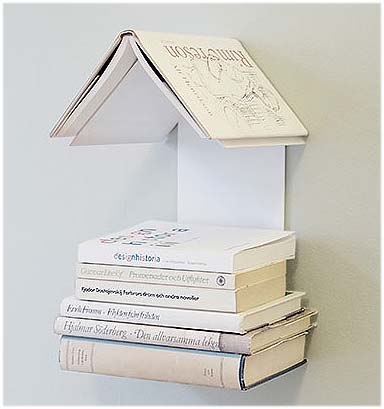 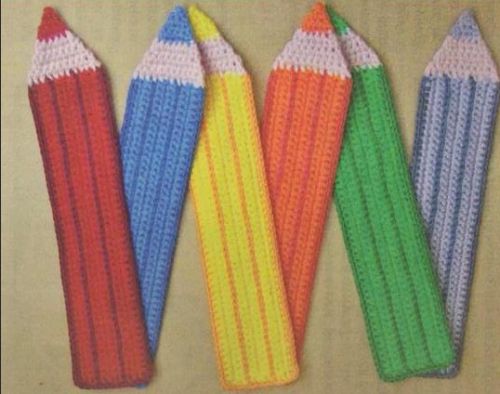 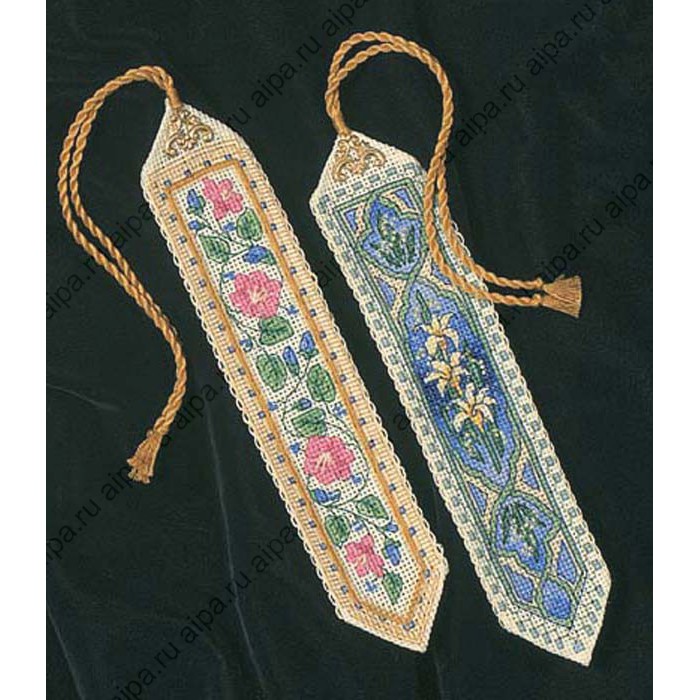 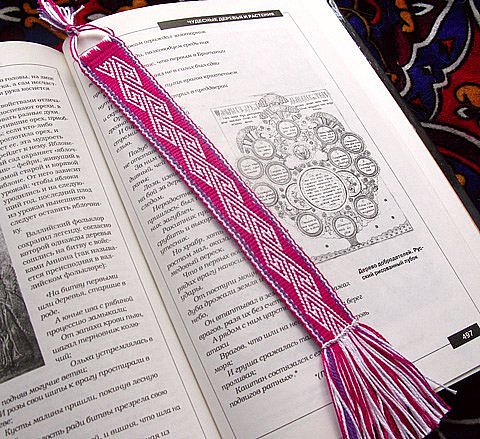 СПАСИБО
 ЗА ВНИМАНИЕ!!!